Enquête DE CONJONCTURE ECONOMIQUEFilière Forêt Bois
Semaine du 13/04 au 17/04 2020
440 entreprises répondantes en France
Taille des entreprises
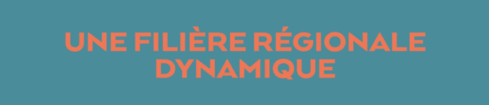 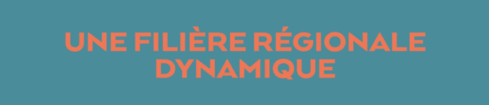 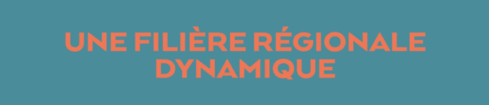 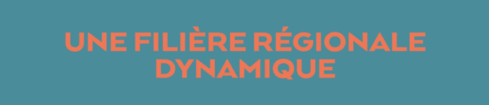 Périmètre géographique de l’activité
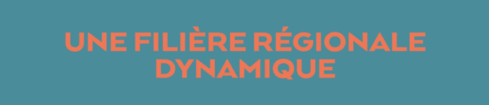 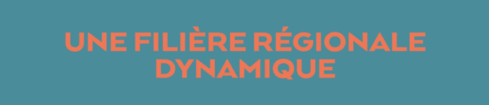 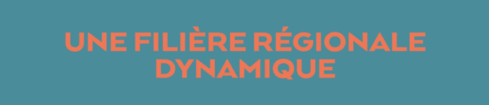 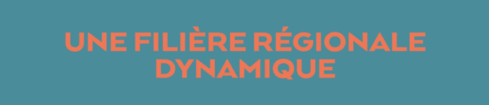 Répartition par REGIONS
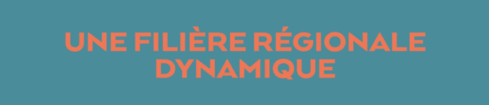 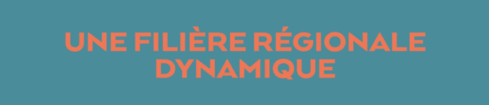 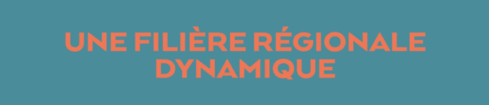 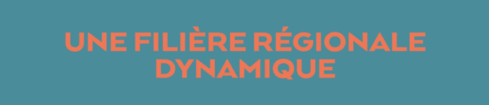 ACTIVITE PRINCIPALE
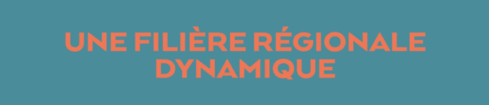 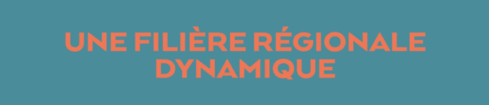 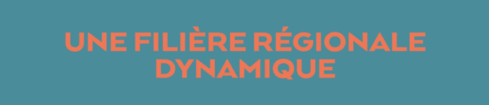 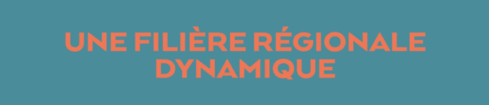 fonctionnement actuel
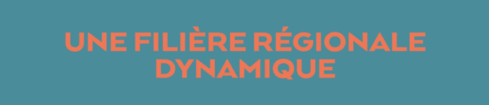 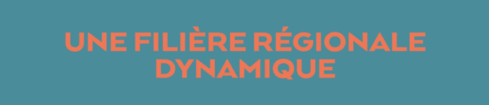 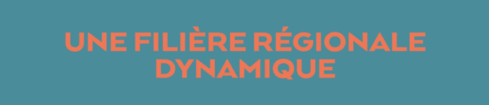 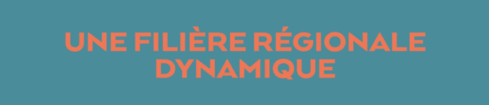 Cette semaine,  personnel en chômage partiel
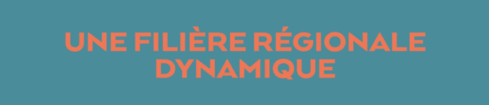 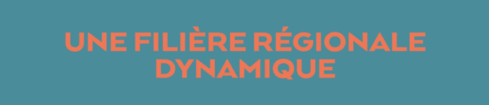 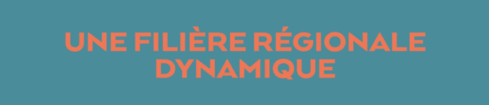 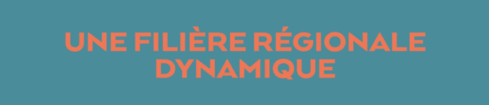 Cette semaine, personnel utilisant
 leur droit de retrait
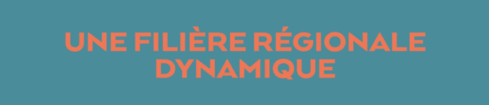 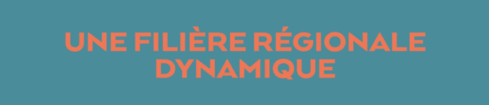 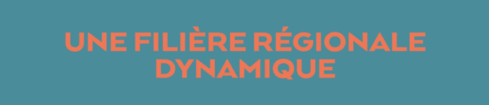 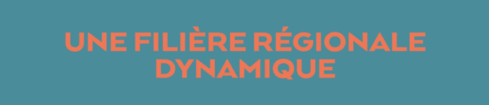 Cette semaine,  personnel en 
arrêt maladie ou garde d'enfant
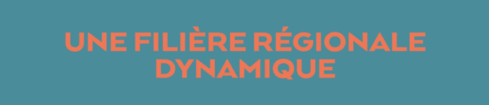 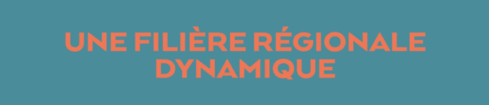 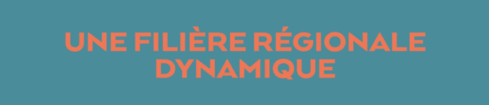 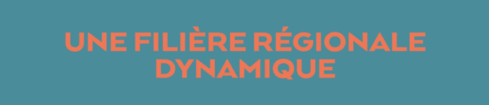 Problèmes DE Trésorerie
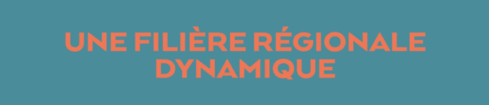 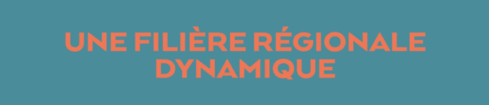 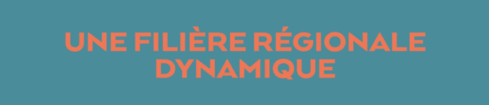 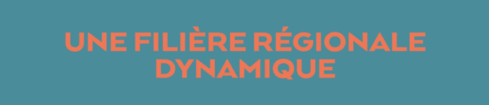 Situation prévue pour la semaine prochaine
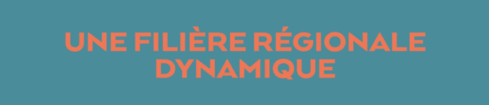 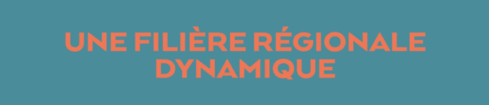 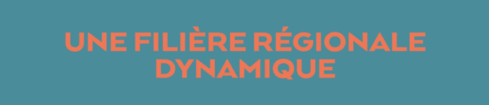 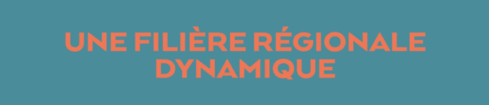 taux de couverture de vos besoins en approvisionnements BOIS
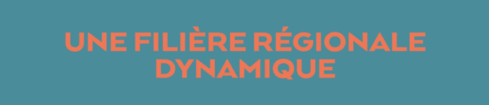 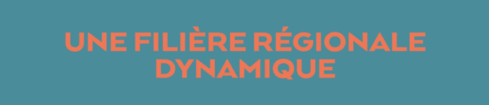 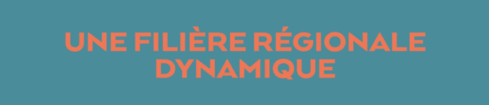 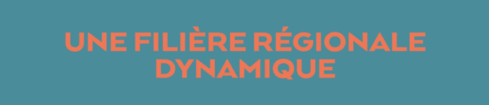 pourcentage de votre activité (ventes, commandes, etc) Par rapport aux 3 derniers mois
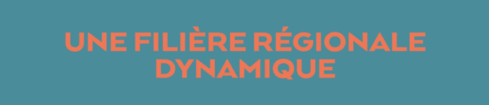 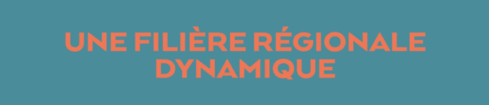 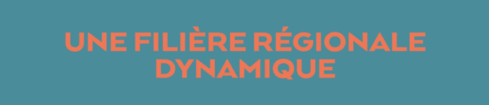 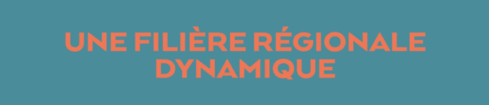